Social Ethics
Deontological Theories: 
Do Your Duty

Nonconsequentialist theories are also called deontological (from Greek δέον, deon, "obligation, duty”). This is the view that the rightness of an action does not depend on its consequences, but primarily, or completely, on the nature of the action itself, from its nature, its right-making characteristics. An action is right (or wrong) not because of what it produces but because of what it is. If stealing is wrong, then we have an obligation not to steal in any situation regardless of the consequences. It is the view that we have an obligation or duty to follow rules.
Kant’s Philosophy
Kant is considered to be one of the most important philosophers since Plato. He made significant contributions to all major fields of philosophy and is perhaps the most important moral philosopher of the modern era. His important work came at the end of the 18th century, at a time when the optimism of the Enlightenment seemed to be threatened by philosophical skepticism and radical political developments. He was trying to save the Enlightenment, the great philosophical and cultural movement founded on the optimistic view that human beings using their own natural ‘light of reason’ could obtain knowledge that would enable society to progress. He sought to show how scientific, moral, and aesthetic judgments were possible.
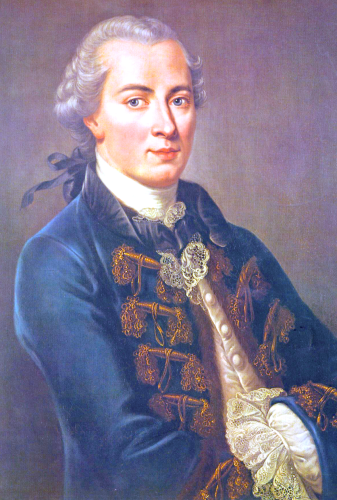 Immanuel Kant (1724-1804)
Kant’s Ethics
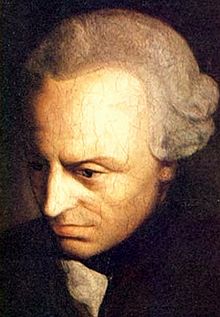 Kant sought to make reason the foundation of morality. He thought reason alone leads to the right and the good. We do not need to appeal to utility, religion, tradition, authority, happiness, desires, or intuition. We need only heed the dictates of reason. Because each person has the natural light of reason, each person is a sovereign in the moral realm, a supreme judge of what morality demands. What morality demands is enshrined in moral law—the changeless, necessary, universal body of moral rules.
Kant’s Ethics
For Kant, right actions have moral value only if they are done with a “good will”—a will to do your duty for duty’s sake. To act with a good will is to act with a desire to do your duty simply because it is your duty, to act out of pure reverence for the moral law. Without a good will, your actions have no moral worth—even if they accord with the moral law, even if they are done out of sympathy or love, even if they produce good results.
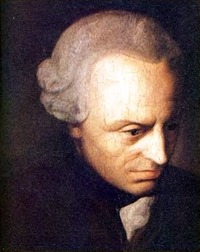 Kant’s Ethics
Nothing can possibly be conceived in the world, or even out of it, which can be called good without qualification except a good will. Intelligence, wit, judgement, and other talents of the mind, however they may be named, or courage, resolution, perseverance, as qualities of temperament, are undoubtedly good and desirable in many respects; but these gifts of nature may also become extremely bad and mischievous if the will which is to make us of them, and which, therefore, constitutes what is called character, is not good. It is the same with the gifts of fortune. Power, riches, honour, even health, and the general well-being and contentment with one’s condition which is called happiness, inspire pride, and often presumption, if there is not a good will to connect the influence of these on the mind. . . . A good will is good not because of what it performs or effects, not by its aptness for the attainment of some proposed end, but simply by virtue of the volition—that is, it is good in itself, and considered by itself to be esteemed much higher than all that can be brought about by it in favour of any inclination, nay, even of the sum-total of all inclinations.
Immanuel Kant, Fundamental Principles of the Metaphysic of Morals.
Kant’s Ethics
How do we know what the moral law is?

Kant sees the moral law is a set of principles, or rule, stated in the form of imperatives, or commands.

Imperatives can be hypothetical or categorical. 

A hypothetical imperative tells us what we should do if we have certain desires or aims. “If you need money, work for it.” We should obey such imperatives only if we desire the outcome specified.

A categorical imperative tells us that we should do something in all situations regardless of our wants and desires. Such imperatives are universal and unconditional, containing no stipulations contingent on human desires.

Kant says that the moral law consists entirely of categorical imperatives.
Kant’s Ethics
The Categorical Imperative

Kant says that all our duties, all the moral categorical imperatives, can be logically derived from a principle he calls the categorical imperative:

“Act only on that maxim through which you can at the same time will that it should become universal law.”
Immanuel Kant, Fundamental Principles of the Metaphysic of Morals

Kant gave three versions of this imperative. This first version of the categorical imperative says that an action is right if you can will that the maxim of an action becomes a moral law applying to all persons.

When considering any action, one must consider (1) if everyone can consistently act on the maxim in similar circumstances, and (2) if you would be willing to let that happen.
Kant’s Ethics
Perfect and Imperfect Duties

Kant thinks that the duties derived from the categorical imperative can be either perfect or imperfect.

Perfect duties are those that absolutely must be followed without fail; they have no exceptions. Examples of perfect duties, according to Kant, are duties not to break a promise, not to lie, not to commit suicide, and not to kill innocent people.

Imperfect duties are those that do have exceptions. Kant mentions as examples of imperfect duties, the duty to develop your talents and to help others in need.
Kant’s Ethics
The Lying Promise

Remember, when considering any action, Kant says one must consider (1) if everyone can consistently act on the maxim in similar circumstances, and (2) if you would be willing to let that happen.

Kant’s most famous example of the application of the categorical imperative leading to a perfect duty. Suppose you want to borrow money from someone and you know you will not be able to pay it back. You also know you will get the money if you lie and falsely promise to pay it back. Should you make such a lying promise?

Applying the categorical imperative, one has to ask if one could consistently will it to become a moral law.

“If you need money, make a lying promise to borrow some.”

If everyone adopted this rule, then everyone would know such promises are false and thus not to be trusted. If acted on by everyone, the maxim would defeat itself. This action fails the first test stated above, one cannot consistently will this to be a moral law and thus the action is not morally permissible.
Kant’s Ethics
Not Helping Others

Remember, when considering any action, Kant says one must consider (1) if everyone can consistently act on the maxim in similar circumstances, and (2) if you would be willing to let that happen.

Another example Kant gives of applying the categorical imperative, passes the first test but not the second. Suppose one considers a maxim that mandates not contributing to the welfare of others or aiding them when they are in distress. Everyone could consistently follow this rule, thus it passes the first test. But you probably would not want people to act on this principle because one day you may need their help and sympathy. One may want this maxim to be universalized today but not tomorrow, and this inconsistency leads Kant to conclude that this action is not permissible.
Kant’s Ethics
The Means-End Principle

“So act as to treat humanity, whether in thine own person or in that of any other, in every case as an end withal, never as a means only.”

Kant thought this version of the categorical imperative to be virtually synonymous with the first, but subsequent philosophers have considered it a distinct second principle.

The means-end principle says that we must always treat people as ends in themselves, never merely as a means to be used for someone else’s purpose.
Kant’s Ethics
Human Rights

Kant’s view is that persons have intrinsic value and dignity because, unlike the rest of creation, they are rational agents who are free to choose their own ends, legislates their own moral laws, and assign value to things in the world. 

For Kant, people have not only intrinsic value, but equal intrinsic worth. Each rational being has the same inherent value as every other rational being, without regard to social and economic status, racial and ethnic considerations, or the possession of prestige or power. 

Kant’s view here has been influential on the development of the notion of human rights.
Kant’s Ethics
The Categorical Imperative

“Act only on that maxim through which you can at the same time will that it should become universal law.”

“So act as to treat humanity, whether in thine own person or in that of any other, in every case as an end withal, never as a means only.”

Kant thought of these two versions of the categorical imperative as two ways of stating the same idea, but perhaps it is better to see the two versions as a single two-part test that an action must pass to be judged morally permissible.  The categorical imperative must be a maxim that we must be able to consistently will it to become as universal law and know that it would have us treat persons not only as a means but also as ends.
Kant’s Ethics
Applying the Theory

Would it every be right to kill innocent member of a terrorist’s family in order to stop a terrorist attack that could kill many innocent people?

Suppose the maxim were thus posed: 
“When the usual antiterrorist tactics fail to stop terrorists from killing many innocent people, the authorities should kill (and threaten to kill) the terrorist’s relatives”?

What would happen if everyone in this position followed this as a universal law? 
Could one will this maxim without contradiction? 
Would one be willing to live in a world where this maxim were followed?
Would following such a maxim involve treating someone as a mere means and not as an end in themselves?
Kant’s Ethics
Evaluating the Theory

Kant’s theory at least meets the minimum requirement of coherence and is generally consistent with our moral experience (Criterion 2). 

But it seems to conflict with our commonsense moral judgments (Criterion 1) and has some flaws that restrict its usefulness in moral problem solving (Criterion3).

Imagine a scenario where telling a lie might save a life. For Kant, the consequences of the action are irrelevant, and not lying is a perfect duty. There are no exceptions.
Kant’s Ethics
Evaluating the Theory

Imagine another scenario in which keeping a promise leads to the death of an innocent person. Say you made a promise to meet someone for something important at a particular time and you promised to not be late; but then on the way you come across an accident in which immediate action is needed to save a life. You could save a life but that would mean breaking a promise. Kant, again, would emphasize that the consequences of the action do not matter, and the duty to keep promises is a perfect duty admitting of no exceptions.

Here Kant’s theory seems to conflict with our considered moral judgments.
Kant’s Ethics
Evaluating the Theory

But perhaps one could argue that one might argue that how might have a duty to save a life when we are able to do so. Then the scenario would involve conflicting perfect duties. How would we choose when two perfect duties conflict? Such conflicts provide plausible evidence against the notion that there are moral rules that have no exceptions.   

Such conflicts of duties also lead to problems with Criterion 3. Kant’s theory seems to have some limitations in moral problem solving as there doesn’t seem to be an effective way of resolving major conflicts of duties.
Kant’s Ethics
Evaluating the Theory

A deeper criticism of Kant’s first version of the categorical imperative is that it could lead to the justification of heinous acts.

According to this version, an action is permissible if everyone can consistently act upon it and if you would be willing to have that happen. It makes the acceptability of a moral rule depend largely on whether you personally are willing to live in a world that conforms to the rule.

Suppose the rule is “Kill everyone with x characteristic” with x standing for any number of characteristics from the color of one’s skin, to ethnic identity, religious faith, sexual orientation, etc. 
Everyone could consistently act on such a rule, and some people think they could live in such a world where such a rule holds. This again conflicts with our considered moral judgment in seeming to bless acts that are clearly immoral. 
At least it shows why the second formulation of the categorical imperative is necessary.
Kant’s Ethics
Evaluating the Theory

Another problem with Kant’s theory is that he did not provide any guidance on how a rule describing an action should be stated.
Consider our duty not to lie. We might state the rule thus: “Lie only to avoid injury or death to others.” But we could also say “Lie only to avoid injury, death, or embarrassment to anyone who has green eyes and red hair.” 

This shows that the first version of the categorical imperative could sanction all sorts of immoral acts if we state the rule in enough detail.
Kant’s Ethics
Evaluating the Theory

Perhaps one could remedy the shortcomings of the first version of the categorical imperative by bringing in the second version. The rules that might be permissible in the first version, would not pass the test of treating everyone equally as ends in themselves.

But the means-ends principle also has difficulties. Sometimes our duties to treat people as ends in themselves might conflict. A famous example is given by philosopher C.D. Broad:

“Again, there seem to be cases in which you must either treat A or treat B, not as an end, but as a means. If we isolate a man who is a carrier of typhoid, we are treating him merely as a cause of infection to others. But, if we refuse to isolate him, we are treating other people merely as a means to his comfort and culture.”
Kant’s Ethics
Learning from Kant’s Theory

Despite these criticisms, Kant’s theory has been influential because it embodies a large part of the whole truth about morality. It emphasizes three of morality’s most important features:
Universality
Impartiality
Respect for persons

The first version of the categorical imperative rests firmly on universality and impartiality. The second version entails a recognition that persons have ultimate and inherent value. To many scholars, the central flaw of utilitarianism is that it does not incorporate a fully developed respect for persons. But in Kant’s theory, the rights and duties of persons override any consequentialist claims.